Karanasos A, Sijde JNvd, Ligthart JM, Witberg K, Regar E
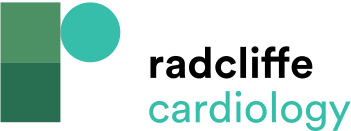 Postinterventional OCT Images
Citation: RadcliffeCardiology.com,  July 2015
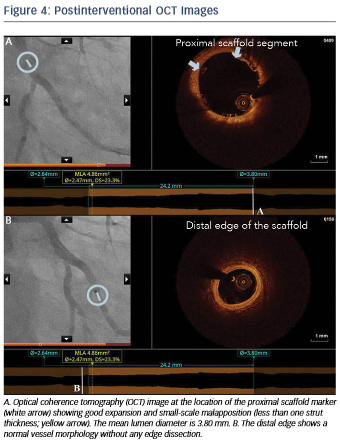